1241 Task Force Meeting #9
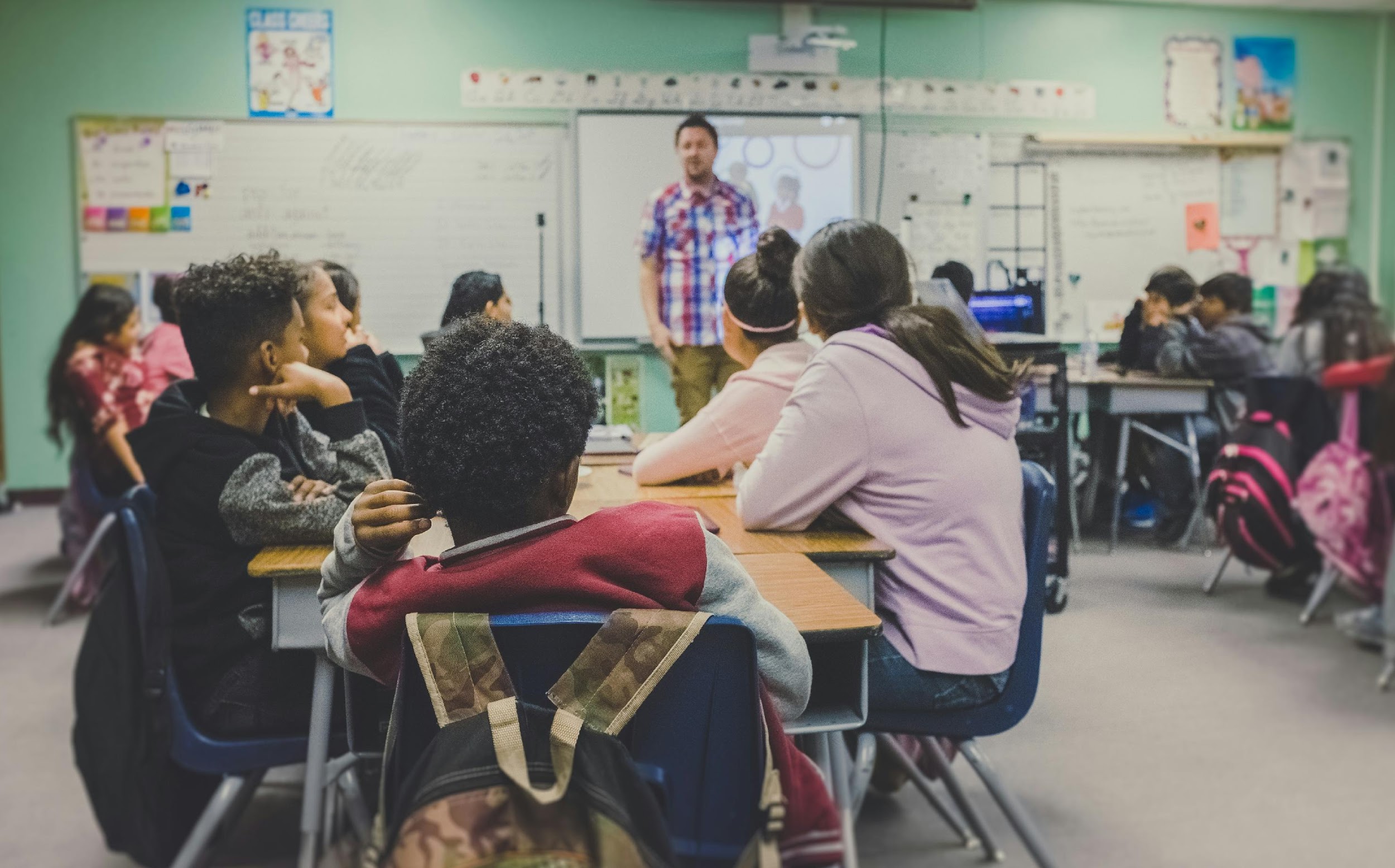 March 12, 2024
1
Words from the Task Force Chair and Vice Chair
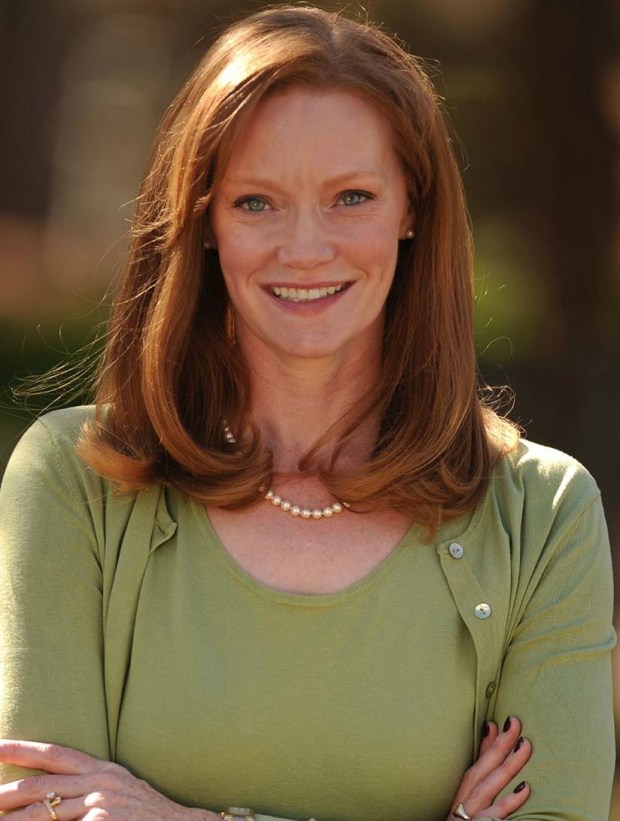 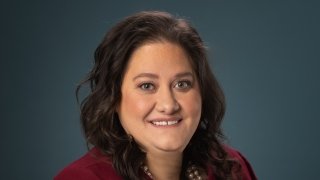 Dr. Wendy Birhanzel
Rebecca McClellan
Task Force Chair
Superintendent
Task Force Vice Chair
State Board of Education
March 12, 2024
1241 TASK FORCE
2
Objectives
Task Force Participants will:
Study the frameworks to draft findings and recommendations, as necessary

Share with fellow task force members examples of how the accountability system impacts their efforts to advance academic opportunities and address inequities

Develop plans to consult with stakeholders in order to strengthen findings and recommendations
March 12, 2024
1241 TASK FORCE
3
Agenda
March 12, 2024
1241 TASK FORCE
4
Norms
March 12, 2024
1241 TASK FORCE
5
A note on participation etiquette
Virtual
In Person
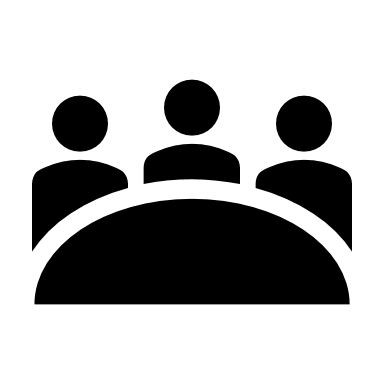 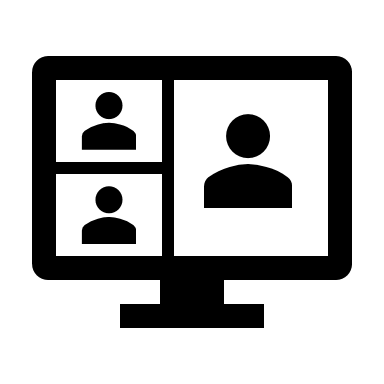 Task Force Members: 
Utilize flags and wait for Chairs or facilitator to recognize you before speaking.
Task Force Members: 
Remain muted, using the Hand Raise feature to be recognized by a Chair or facilitator before speaking.
Members of Public: 
Remain an observer and utilize the post-meeting survey to share comments.
Note to All: 
Any private messages sent to the Co-Hosts may not be reviewed during the meeting.
March 12, 2024
1241 TASK FORCE
6
Today we shall consider our charge as we continue to focus primarily on the accountability system’s frameworks
ACADEMIC OPPORTUNITIES OR INEQUITIES THAT MAY IMPACT ACADEMIC ACHIEVEMENT GAPS;
IMPROVEMENTS TO THE ACCOUNTABILITY AND ACCREDITATION SYSTEM TO EXPAND AND INCENTIVIZE ACADEMIC OPPORTUNITIES AND ADDRESS INEQUITIES; 
PROMISING PRACTICES IN SCHOOLS AND SCHOOL DISTRICTS; AND 
RECOMMENDATIONS FOR LEGISLATION OR RULES, AS NECESSARY.
Shall Consider
THE RESULTS OF THE STATEWIDE EDUCATION ACCOUNTABILITY SYSTEMS AUDIT REPORT DESCRIBED IN SECTION 2-3-127; 
THE LOCAL ACCOUNTABILITY SYSTEMS DESCRIBED IN PART 7 OF ARTICLE 11 OF TITLE 22; 
THE RESULTS OF THE LOCAL ACCOUNTABILITY SYSTEM GRANT PROGRAM CREATED IN SECTION 22-11-703; 
THE ANNUAL REPORT AND EVALUATION FROM THE HIGH SCHOOL INNOVATIVE LEARNING PILOT PROGRAM CREATED IN ARTICLE 35.6 OF TITLE 22; 
THE RESULTS OF THE SCHOOL TRANSFORMATION GRANT PROGRAM CREATED IN SECTION 22-13-103; 
THE INTERIM AND FINAL REPORTS FROM THE SECONDARY, POSTSECONDARY, AND WORK-BASED LEARNING INTEGRATION TASK FORCE CREATED IN PART 2 OF ARTICLE 35.3 OF TITLE 22; 
 PROMISING PRACTICES FROM OTHER STATES AS IDENTIFIED BY TASK FORCE MEMBERS; AND 
 LEADING INDICATORS OR INSTRUCTIONAL PRACTICES THAT COULD BE ADDED TO THE ACCOUNTABILITY MEASURES.
May Review
1241 TASK FORCE
March 12, 2024
7
Agenda
March 12, 2024
1241 TASK FORCE
8
We’ve reviewed your survey feedback, and are working to incorporate it in future meetings
Interim Report

“While I appreciate the effort to include all task force member comments/edits on the interim report, the departure from the process as articulated ahead of time and the inclusion of comments made after the deadline essentially elevated the voice of one member over the rest and created a tremendous amount of work that distracted us from other conversations.”

“Last meeting I was surprised that additional feedback/edits were added to the report outside of the given timeline.  I recommend that such feedback should have been provided to the entire group and the group would have had an opportunity to confirm or deny whether said information would be included in the report…Each person who comes to the table has important information to share and one member should not be given more credibility.”

“The process around revising the interim report was difficult and time consuming. As we work toward a final report, which will be much more substantial, can we think of other ways to collect and address feedback?”

“I do hope that we will have more time to process last minute edits ahead of the final report to ensure that type of situation doesn't happen at the 11th hour before the final report needs to be published. It might be helpful to put in place some sort of ‘editing; guidelines for group members and/or a process to determine when an edit should or should not be included.”
We will revisit these recommendations when designing the revision process for the final report, with an emphasis on setting strict feedback deadlines and creating a uniform process to finalize findings/ recommendations.
March 12, 2024
1241 TASK FORCE
9
We’ve reviewed your survey feedback, and are working to incorporate it in future meetings
Study Groups

“It would also be helpful to have the opportunity to switch around small groups. For example, if a member was in small n-size but wanted to join the trends group, it would be great to be able to shuffle around.”

“I appreciate the focused time on specific areas, but this does not address all inequities.”

“Broaden the areas of concern or inequities beyond 5.”

“Our working groups are helpful, but I am concerned that identifying the specific areas we are not giving voice to many contextual factors that affect accountability for small and rural districts. Areas identified for the working groups are just part of the puzzle, not the whole picture and our final report should reflect that all inequities have been considered.”
You will have ample time today to comment on other groups’ findings and recommendations. We also encourage you to attend other study groups meetings between meetings or invite others with relevant expertise to your meetings. Watch the public agenda posting for updates on meeting times. 

If you feel there is a need for additional groups, please raise to the Task Force and facilitators directly.
March 12, 2024
1241 TASK FORCE
10
We’ve reviewed your survey feedback, and are working to incorporate it in future meetings
Roadmap

“Let's take as much time as needed. The proposed timelines were too tight.” 

“I think that I fully agree with the group sentiment that we should use as much of our time allotted to complete the work of the task force. However, I do NOT think we should ask for legislators to extend the task force beyond November. I couldn't tell if that was a conversation on the table, but I believe we should deliver to the task force a report by the currently legislated date.”

“We need to allow enough time for our task force to produce a quality report.”
There will be additional meetings beyond June.
March 12, 2024
1241 TASK FORCE
11
Updated Roadmap
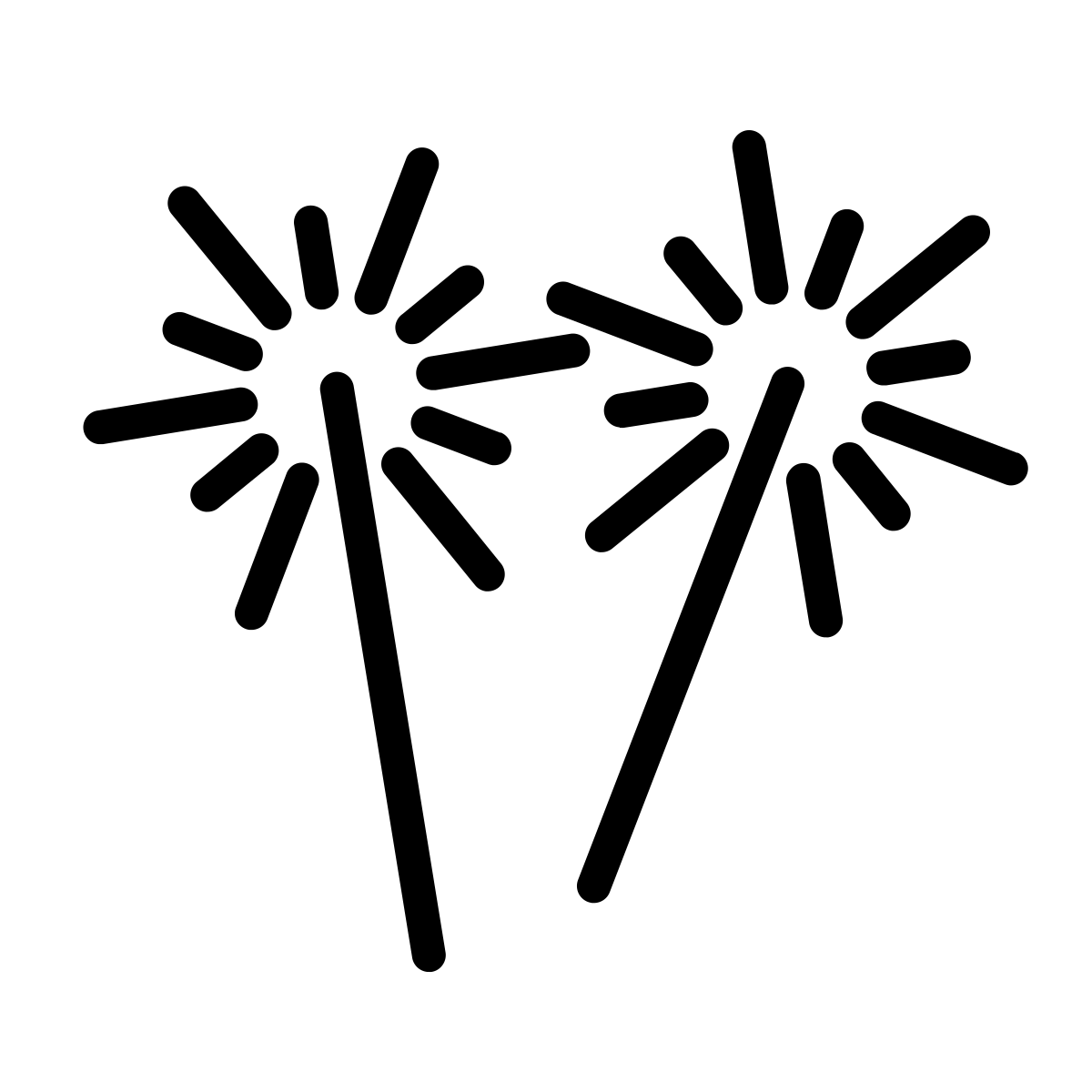 We will be holding additional meetings through the fall.  We are currently finalizing a revised roadmap to incorporate the additional time we have.
March 12, 2024
1241 TASK FORCE
12
Design a prototype
Improve the prototype
Improve the prototype
We will work towards recommendations that everyone can live with.
Repeat until consensus or gridlock
Gather feedback
Gather more feedback
We will work to get to consensus, but if we cannot, we will represent the work in the report and list that the committee could not reach consensus. Once a groups gains consensus (everyone can live with it) that recommendation will be finalized and put into the report as a final recommendation.
March 12, 2024
1241 TASK FORCE
13
There will be multiple opportunities for stakeholder input.
Our goal is to have the opportunity for anyone from Colorado that wants to weigh in, have an opportunity to do so.
Task Force member outreach
Work group outreach
Public input survey
April stakeholder panels
March 12, 2024
1241 TASK FORCE
14
Reminder of tools to help you continue your work in-between meetings
Stakeholder Engagement
Study Group Meetings
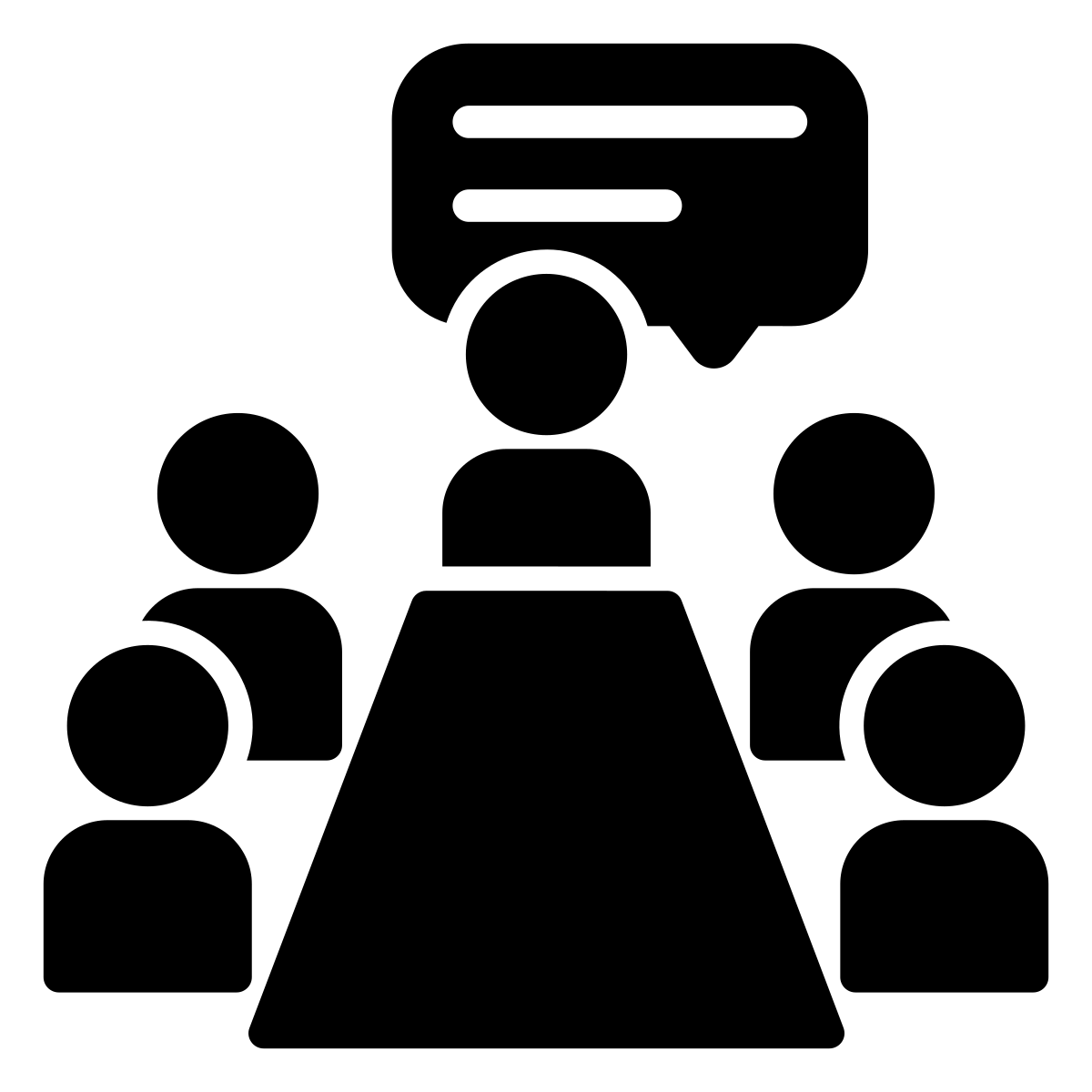 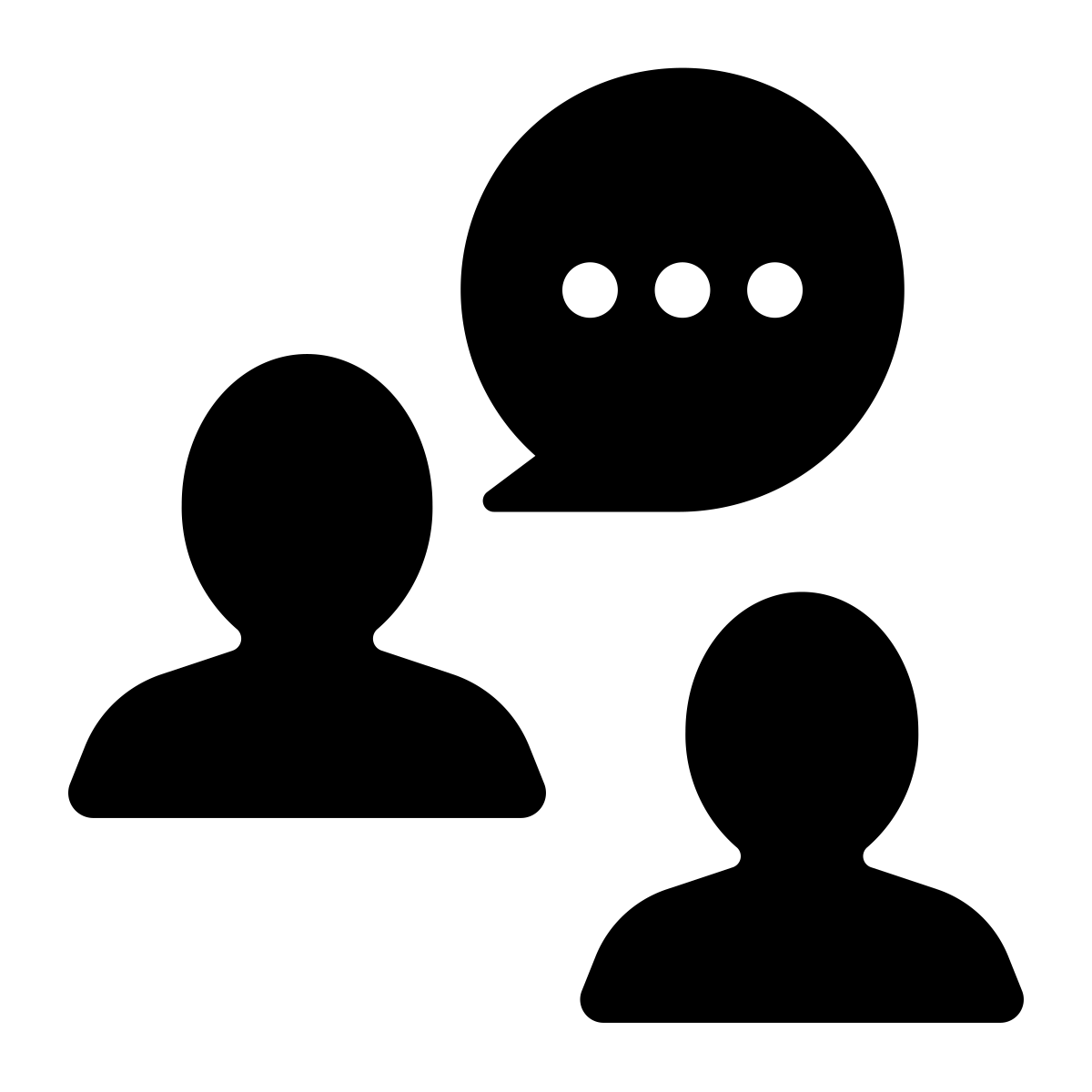 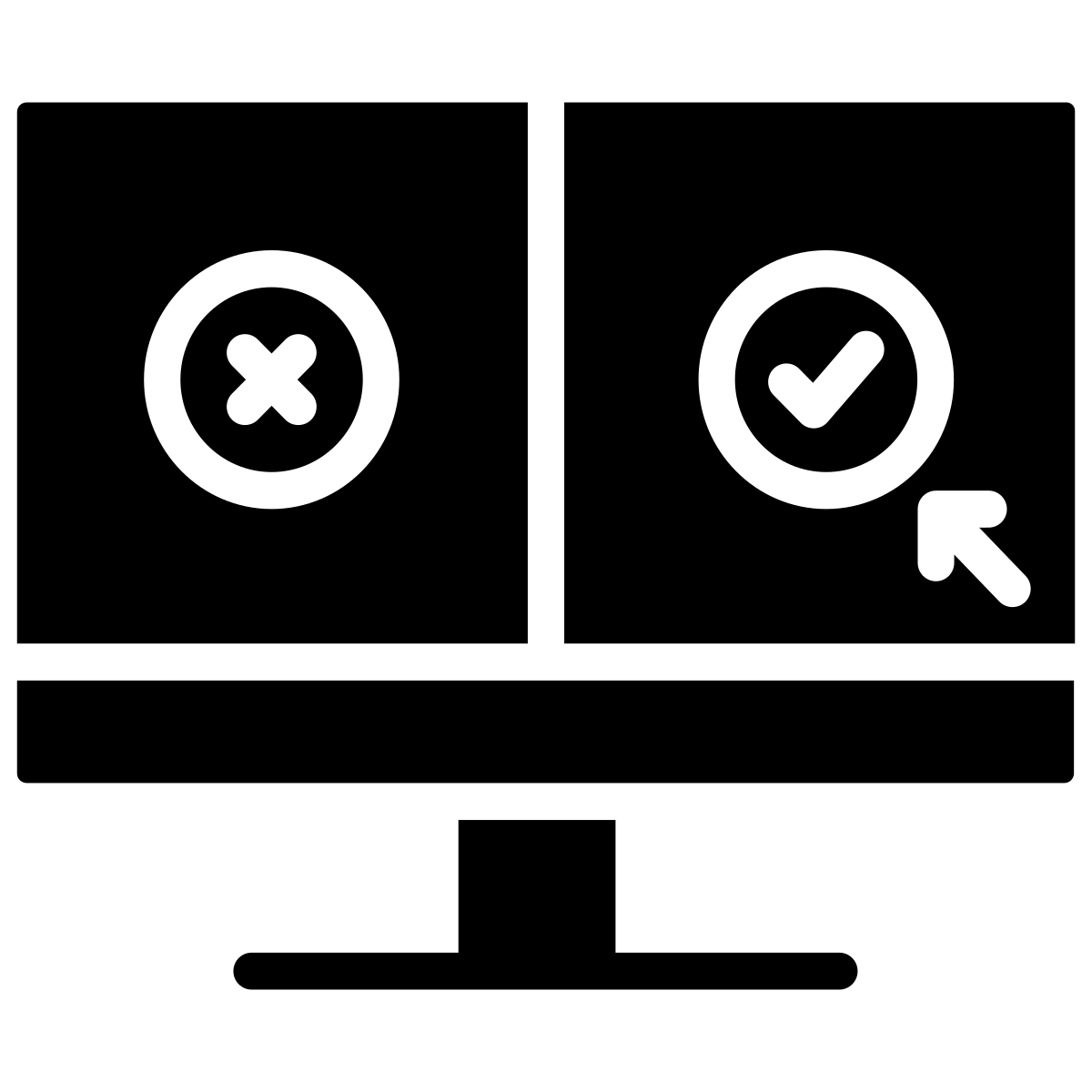 Guidelines for holding study group meetings
Interview/Focus Group Protocol
Survey
We have sent these tools to you in an email and will send all these materials to you again following this meeting.
March 12, 2024
1241 TASK FORCE
15
Agenda
March 12, 2024
1241 TASK FORCE
16
Now we’ll hear fellow Task Force members’ experience with the accountability system
March 12, 2024
1241 TASK FORCE
17
Agenda
March 12, 2024
1241 TASK FORCE
18
This will be a working lunch, please grab your food when you are ready
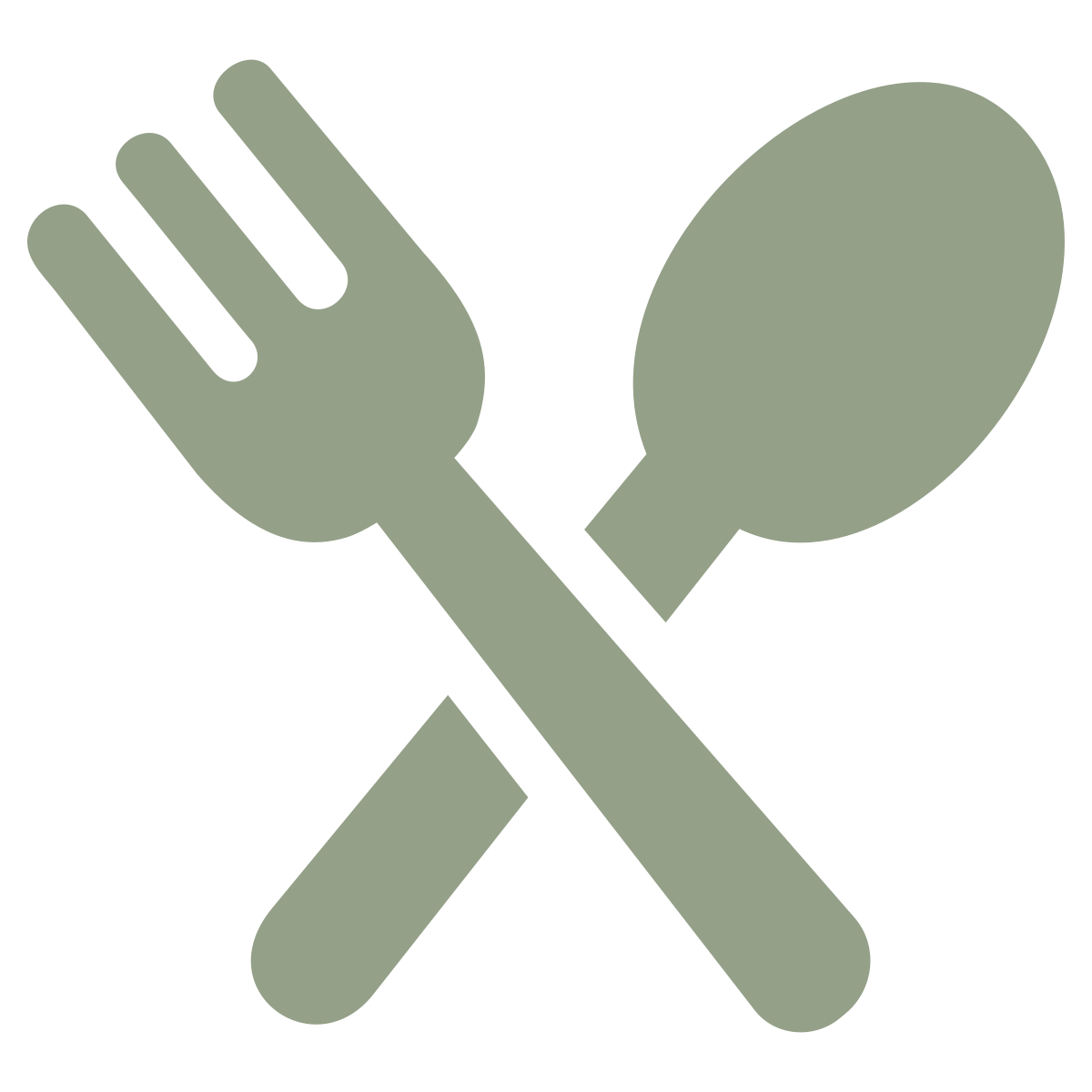 March 12, 2024
1241 TASK FORCE
19
Study Group Work Time
March 12, 2024
1241 TASK FORCE
20
BRIDGE MARCH TO APRIL
21
Reminder of range of grain size our recommendations can reflect
Let's use the example of growth and proficiency percentages.
The legislature should direct CDE to have the TAC reconsider the percentages of growth vs. proficiency.
Change the percentages to X% for growth and X% for proficiency.
The percentage of growth should be higher/lower.
We know it should shift up or down, but not sure the final number, OR we can gain consensus on up or down, but not the specific number.
We feel we have enough expertise and information to give a very specific number AND we can gain consensus on the specifics.
We think it is not operating correctly but we are not exactly sure of the specifics of how to fix, OR we cannot reach consensus on the specifics.
March 12, 2024
1241 TASK FORCE
22
[Speaker Notes: recommendations to the education committees of the house of representatives and senate, the governor, the state board, the commissioner of education, and the department.]
Reminder of Study Group Assignments
March 12, 2024
1241 TASK FORCE
23
Agenda
March 12, 2024
1241 TASK FORCE
24
Cross Study Group Exchanges
March 12, 2024
1241 TASK FORCE
25
Process for Engaging in Cross Study Group Exchanges
Reminders:
Each round is 20 minutes, and all members will be able to visit at least 3 groups

Limit participation in a study group to no more than 5; if seats are filled, find another table

Bring your laptops so you can leave written feedback in the study group organizers; make sure to include your name when leaving notes
Task Force members will circulate among study group tables to learn and share input on other groups’ findings and recommendations.
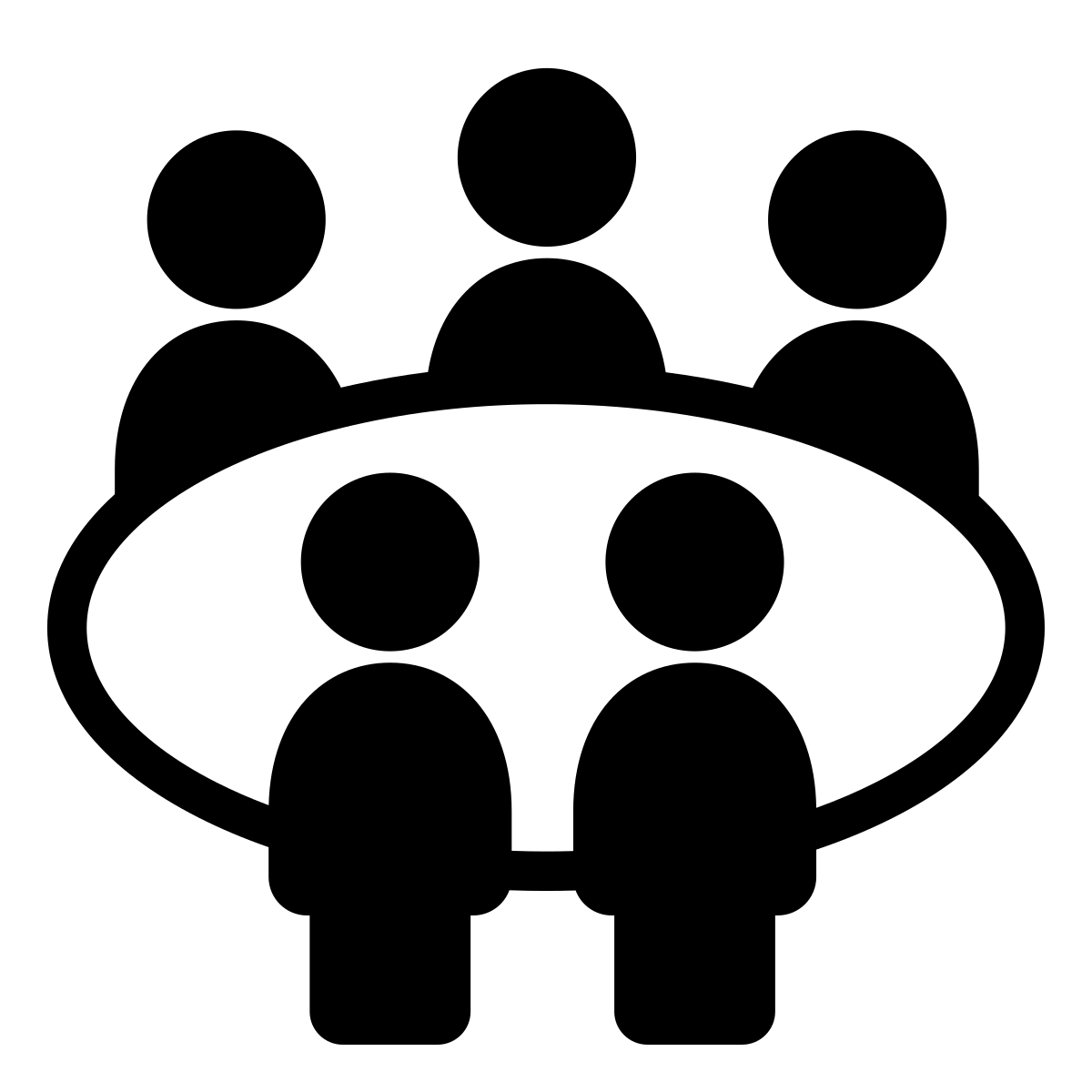 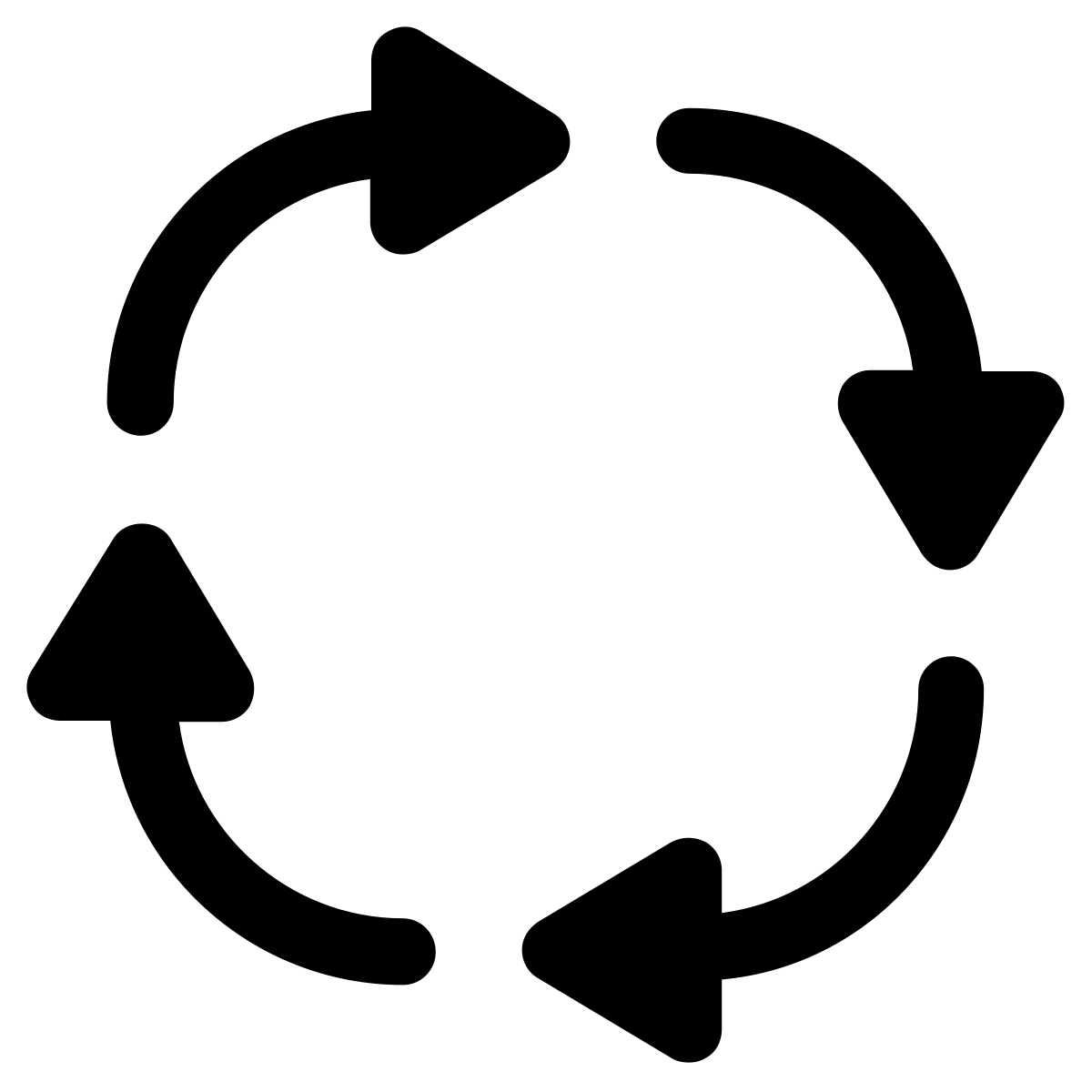 After 20 minutes, switch up who stays at table and who circulates
1-2 members stay at table to share out while other group members circulate to learn from other study groups
March 12, 2024
1241 TASK FORCE
26
Agenda
March 12, 2024
1241 TASK FORCE
27
How well do you know your fellow TF members?
Which Task Force member was being delivered at the same moment Prince Charles of England was passing by the hospital?

Which Task Force member once high-fived Shaun White while snowboarding down a run at Breck?

Which Task Force member is a huge Miami Dolphins Fan?
March 12, 2024
1241 TASK FORCE
28
Agenda
March 12, 2024
1241 TASK FORCE
29
Process Feedback and Plan Next Steps
March 12, 2024
1241 TASK FORCE
30
Questions to Consider to Plan Next Steps
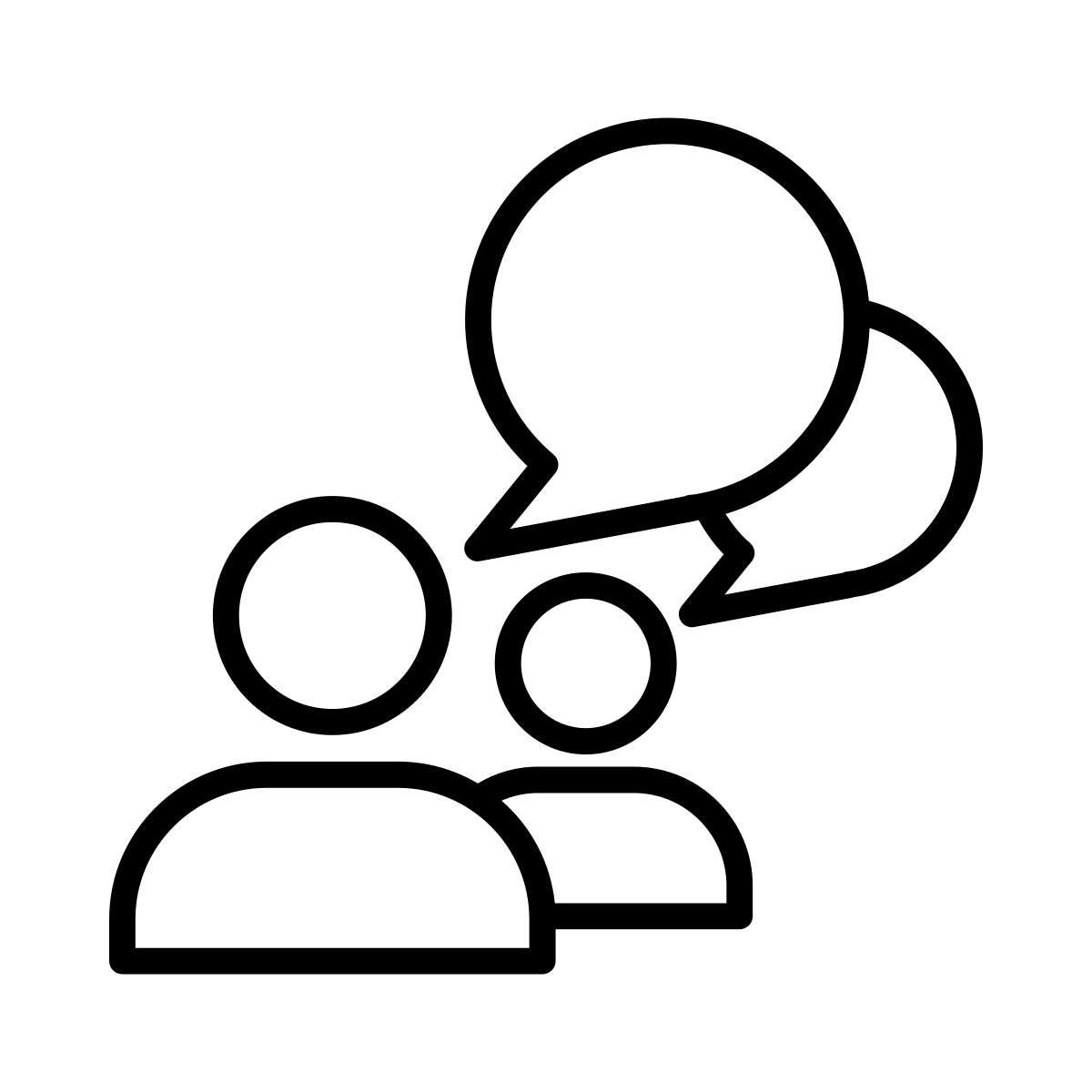 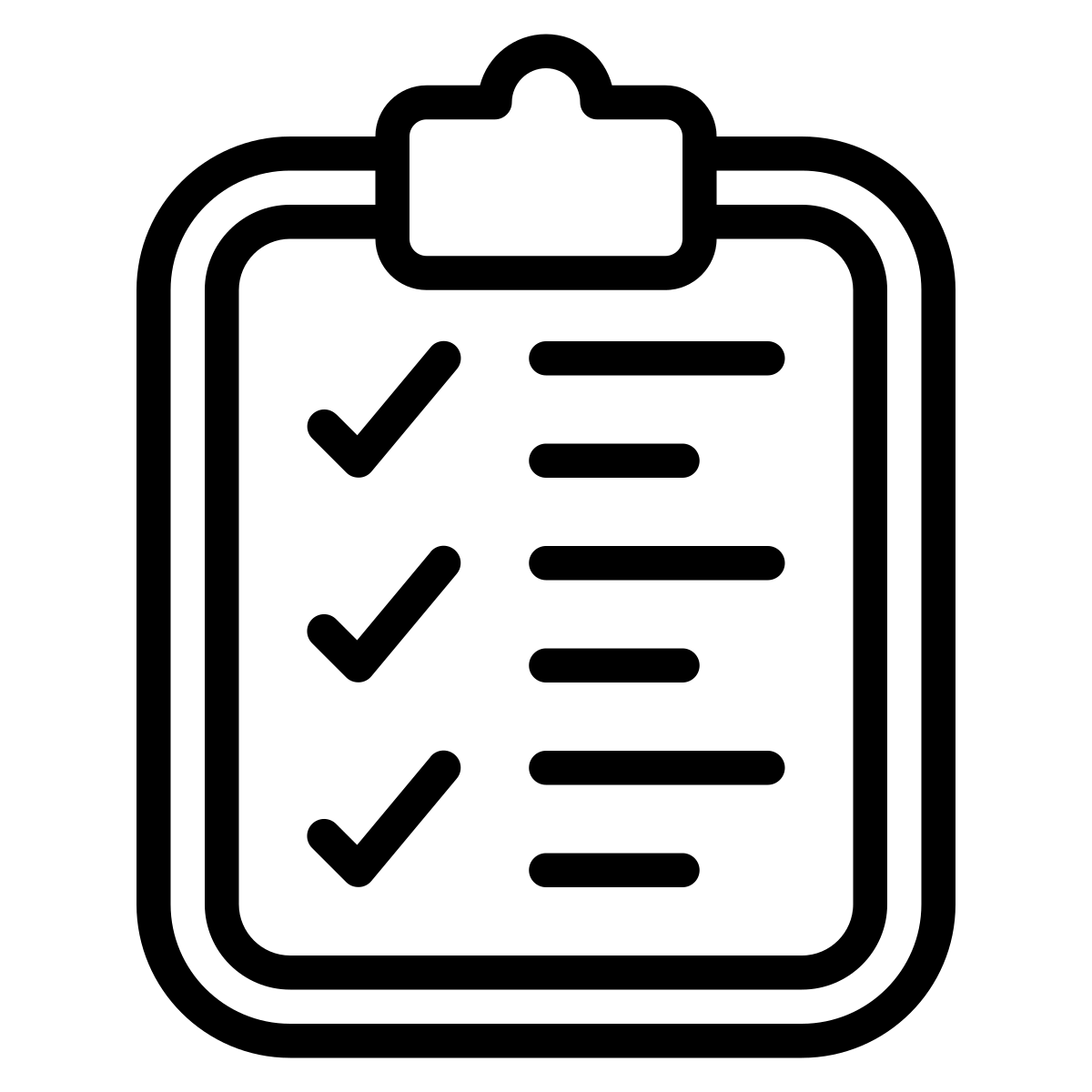 10 Minutes

Engage in a quick full group report out so members can hear other groups’ plans and facilitators can better understand needs for additional support
20 Minutes

Process feedback from today’s meeting and consider the following questions using the action plan template:

What do you plan to accomplish between now and April?
How will you accomplish this? (i.e. meetings, asynchronous work, stakeholder consultation)
What additional support do you need from the facilitators or CDE?
March 12, 2024
1241 TASK FORCE
31
Agenda
March 12, 2024
1241 TASK FORCE
32
Wrap Up & Next Steps
Complete feedback survey
Complete panel survey to suggest panelists for April meeting
Engage in study group meetings, in accordance with open records and meetings laws
Conduct stakeholder consultations
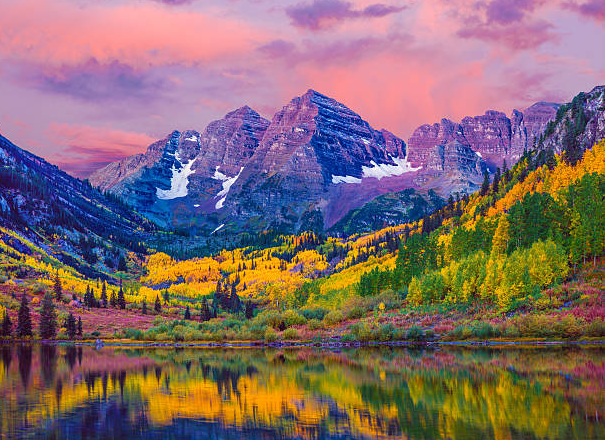 March 12, 2024
1241 TASK FORCE
33
Wrap Up & Next Steps
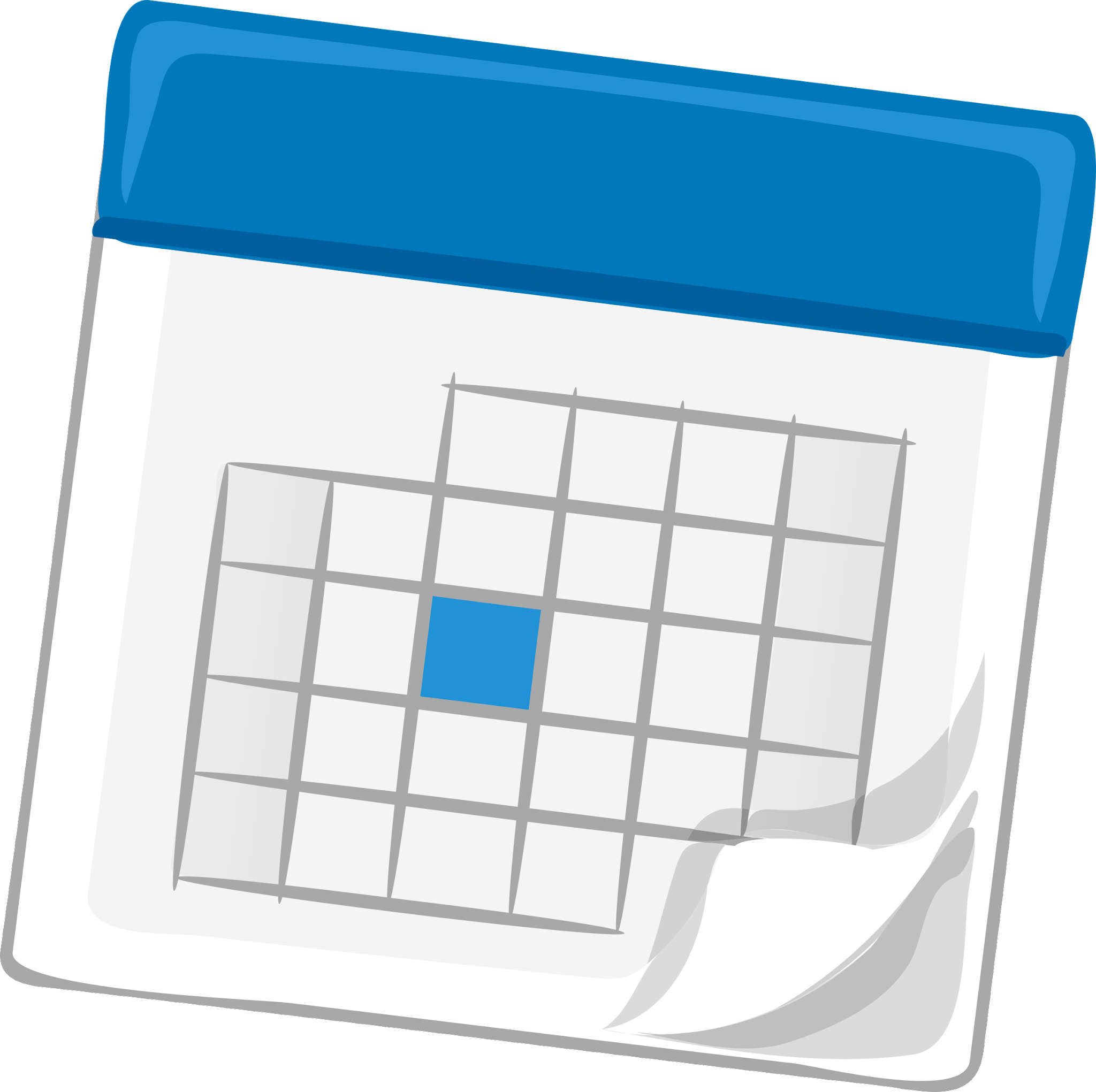 Review upcoming meeting dates

April 2
May 7
June 4

The next meeting will be at the Adams County Human Services Center
March 12, 2024
1241 TASK FORCE
34
Thank you!
35